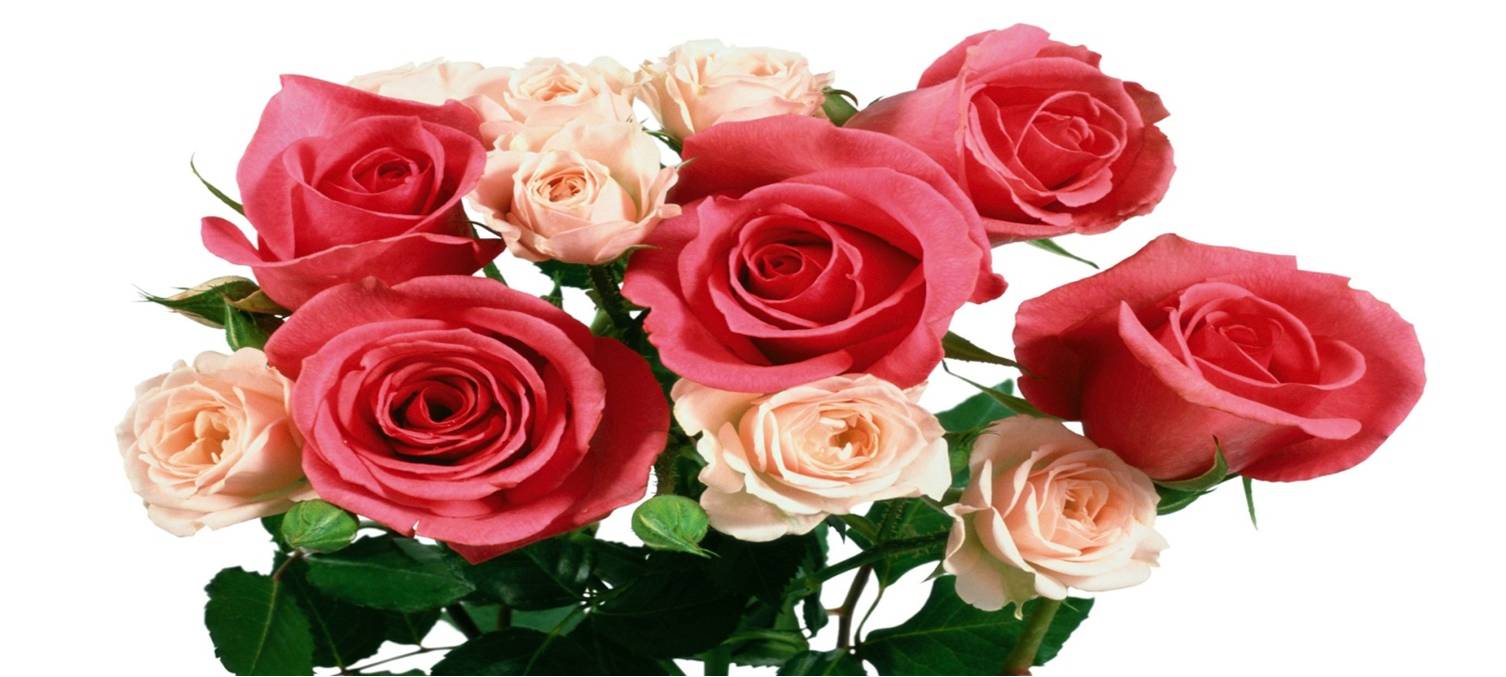 শুভেচ্ছা
শিক্ষক পরিচিতি
শিক্ষক পরিচিতি
নামঃ শেখা আজিজ
পদবীঃ সহকারী শিক্ষক
কর্মস্থলঃ বেজপাড়া সরকারি প্রাথমিক বিদ্যালয়
            কালীগঞ্জ ঝিনাইদহ
নামঃ শেখা আজিজ
পদবীঃ সহকারী শিক্ষক
কর্মস্থলঃ বেজপাড়া সরকারি প্রাথমিক বিদ্যালয়
            কালীগঞ্জ ঝিনাইদহ
পাঠ পরিচিতি
শ্রেণিঃ দ্বিতীয়
বিষয়ঃ বাংলা
পৃষ্ঠাঃ ২8
শিখনফল
৩.২.১ পরিচিত ফুল সম্পর্কে শুনে বুঝতে পারবে।
১.১.১ বর্ণ ও যুক্তবর্ণ সহযোগে তৈরী শব্দ শুনে স্পষ্ট  ও শুদ্ধভাবে বলতে পারবে।
১.৩.১ নির্দেশনা শুনে পালন করতে পারবে।
প্রশ্নঃ তোমরা কি ফুল দেখেছো ?
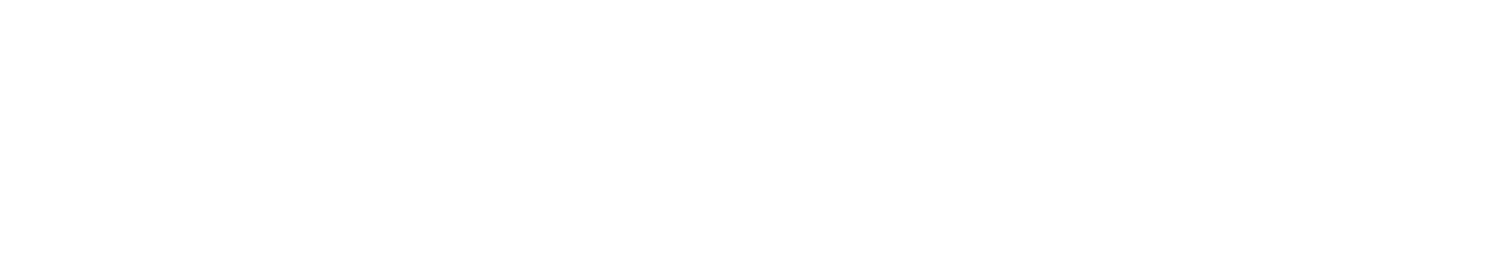 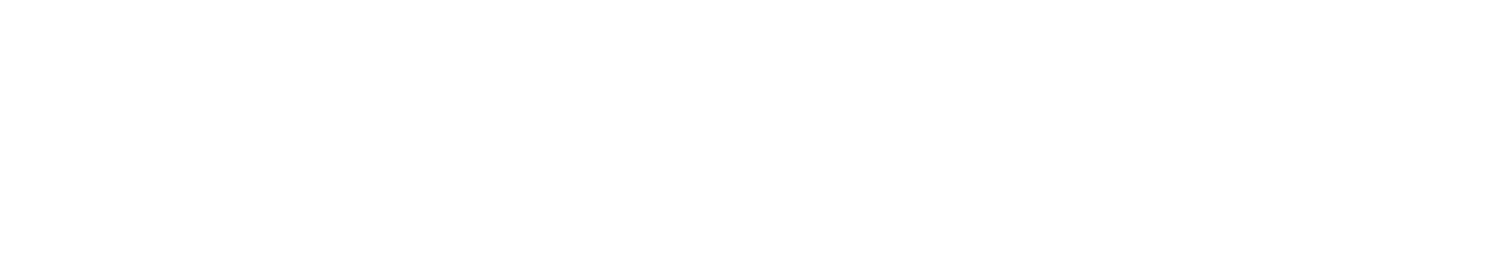 এসো ছবি দেখি
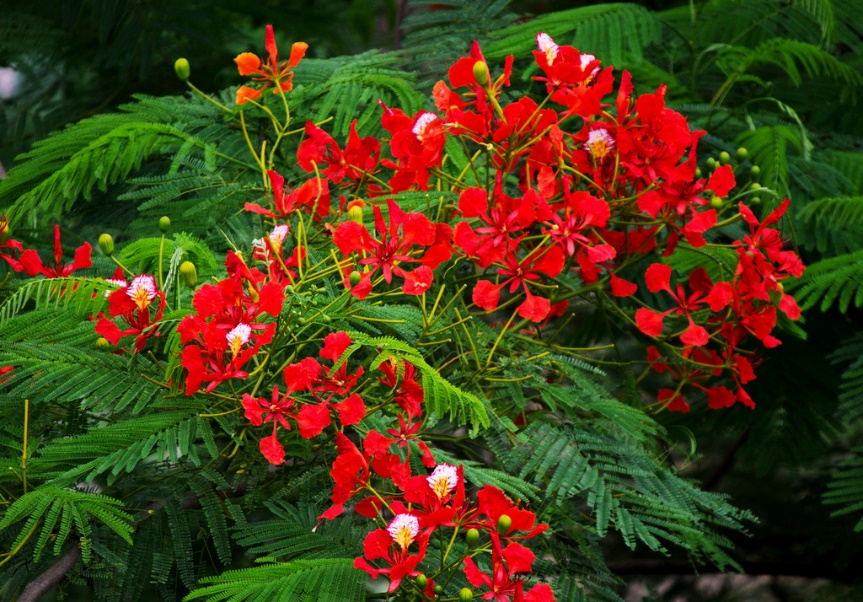 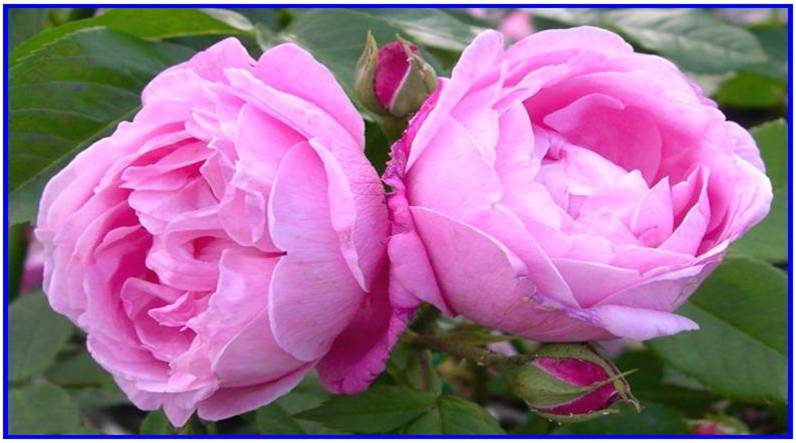 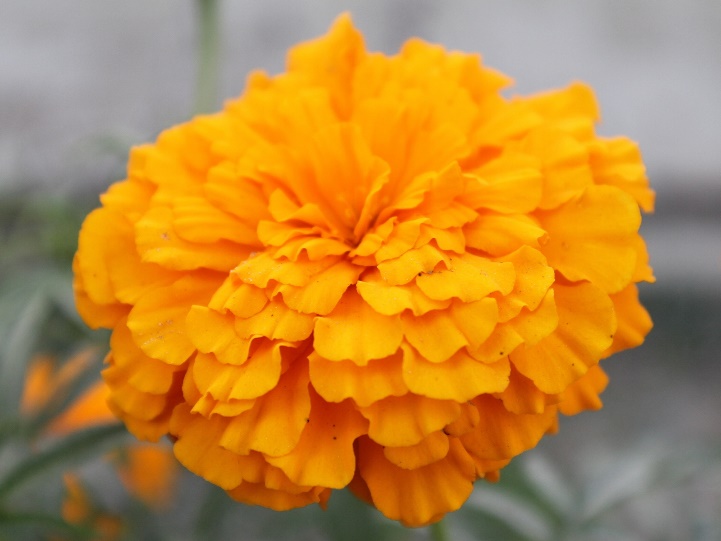 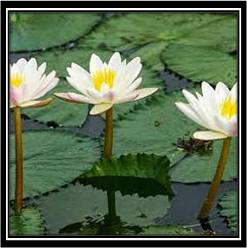 পাঠ শিরোনামঃ নানা রঙের ফুলফল
পাঠ্যাংশঃ আমাদের দেশ............সুবাস নেই ।
পাঠ উপস্থাপনা
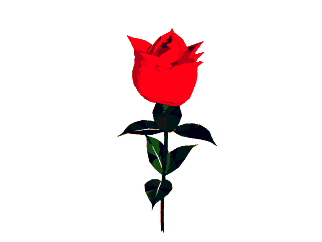 গোলাপ ফোটে সারা বছর। গোলাপের সুগন্ধ আছে।
গোলাপ
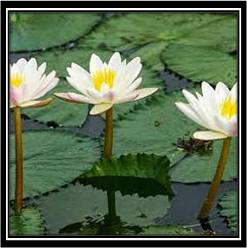 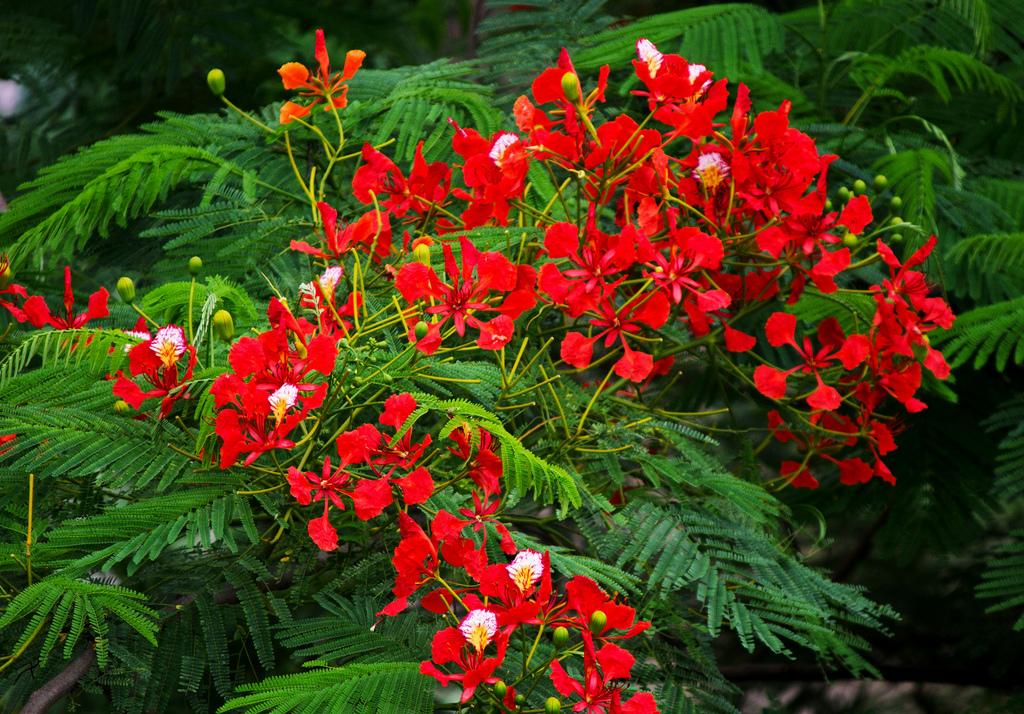 গন্ধ বিহীন ফুল
কৃষ্ণচূড়া
শাপলা
আদর্শ পাঠ
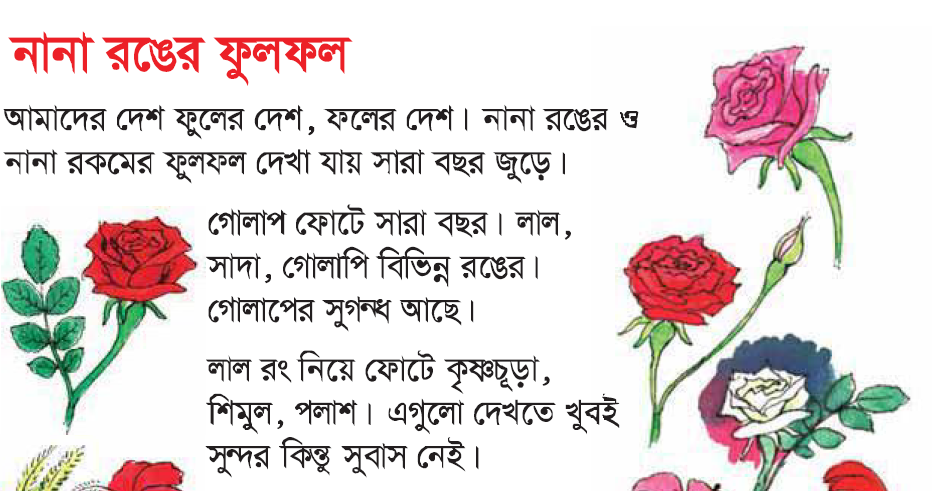 যুক্তবর্ণ
সুগন্ধ     ন     ধ    বন্ধ
জোড়ায় কাজ
গোলাপ ছাড়া আর কী কী ফুলে গন্ধ আছে আলোচনা করে ৩টি ফুলের নাম লেখ।
একক কাজ
মূল্যায়ন
কয়েকটি ফুলের নাম লেখ।
বাড়ির কাজ
তোমার বাড়ির আশেপাশে আছে এমন পাঁচটি ফুলের নাম লিখবে।
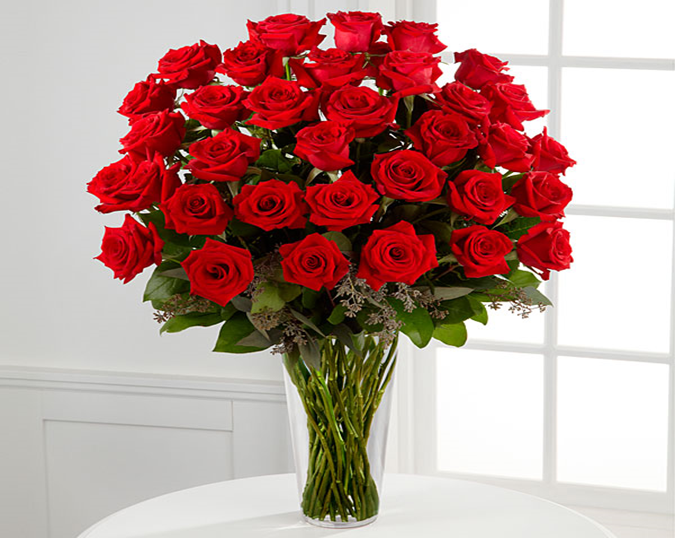 ধন্যবাদ সবাইকে